观察下列三幅图，它们有什么共同之处？
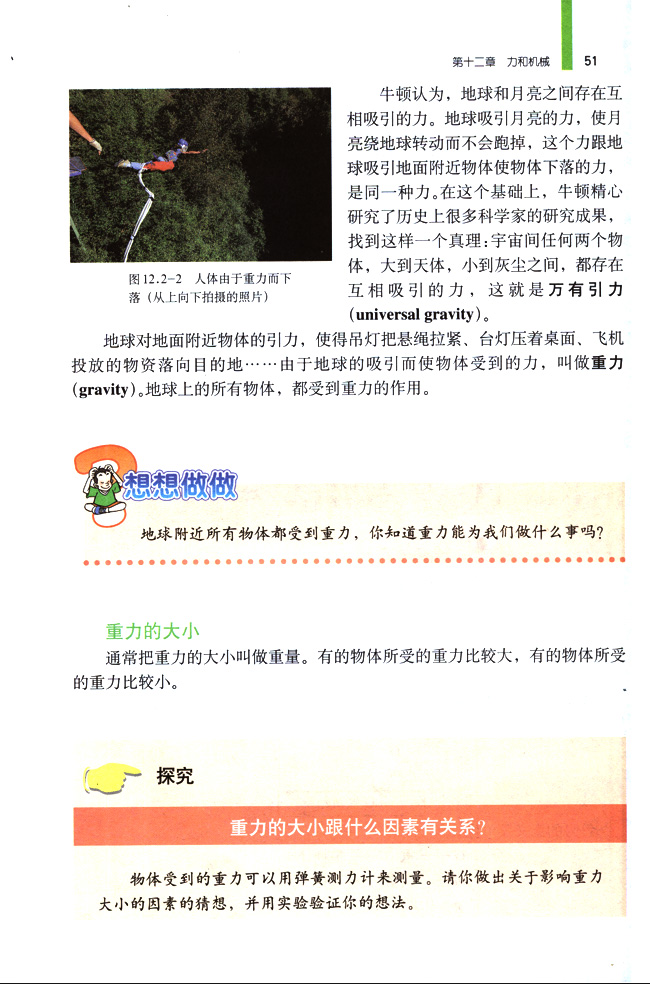 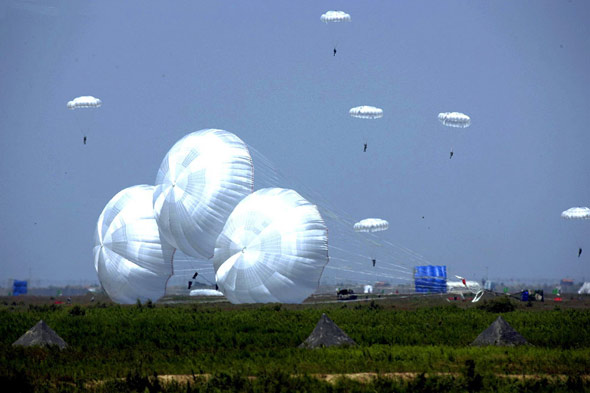 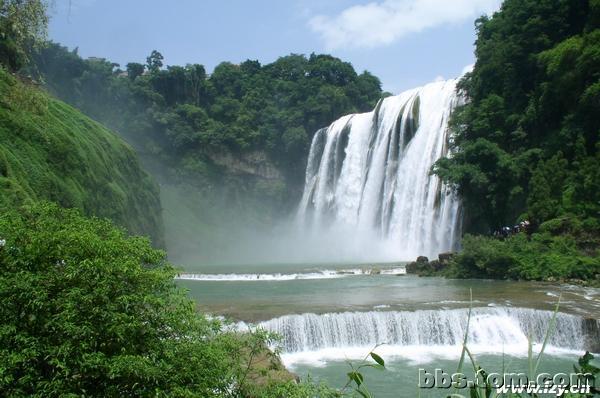 是什么力使蹦极的人急速下？
这是因为地球上的一切物体都受到地球的吸引。
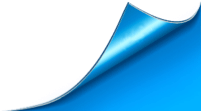 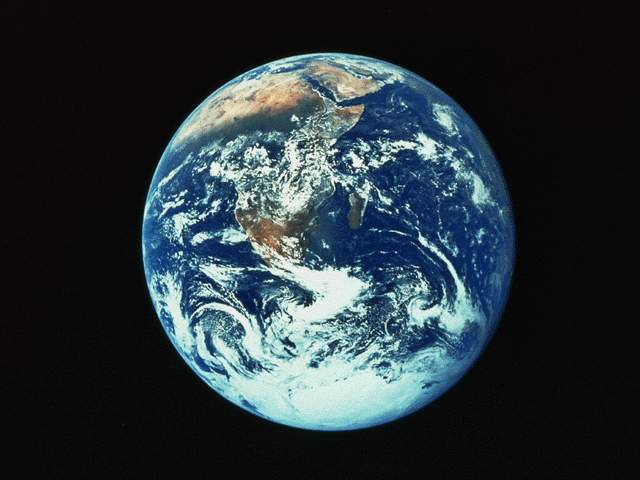 沪科版物理八年级教学课件
第六章 陌生而熟悉的力
第四节    
来自地球的力
学习目标:
1.了解重力概念，知道重力产生的原因，知道重力的施力物体、方向、作用点。
2.通过实验探究，了解物体所受重力和物体质量的关系。
3．知道 g = 9.8N/kg所表示的物理意义。
4．知道重力方向的广泛应用。
重点与难点
探究重力与质量的关系
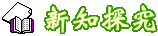 1.原来，地球表面附近的一切物体都要受到地球的吸引。

2.物理学中把由于地球对物体的吸引而产生的力叫做重力。
   重力的施力物体是
地球
taolun
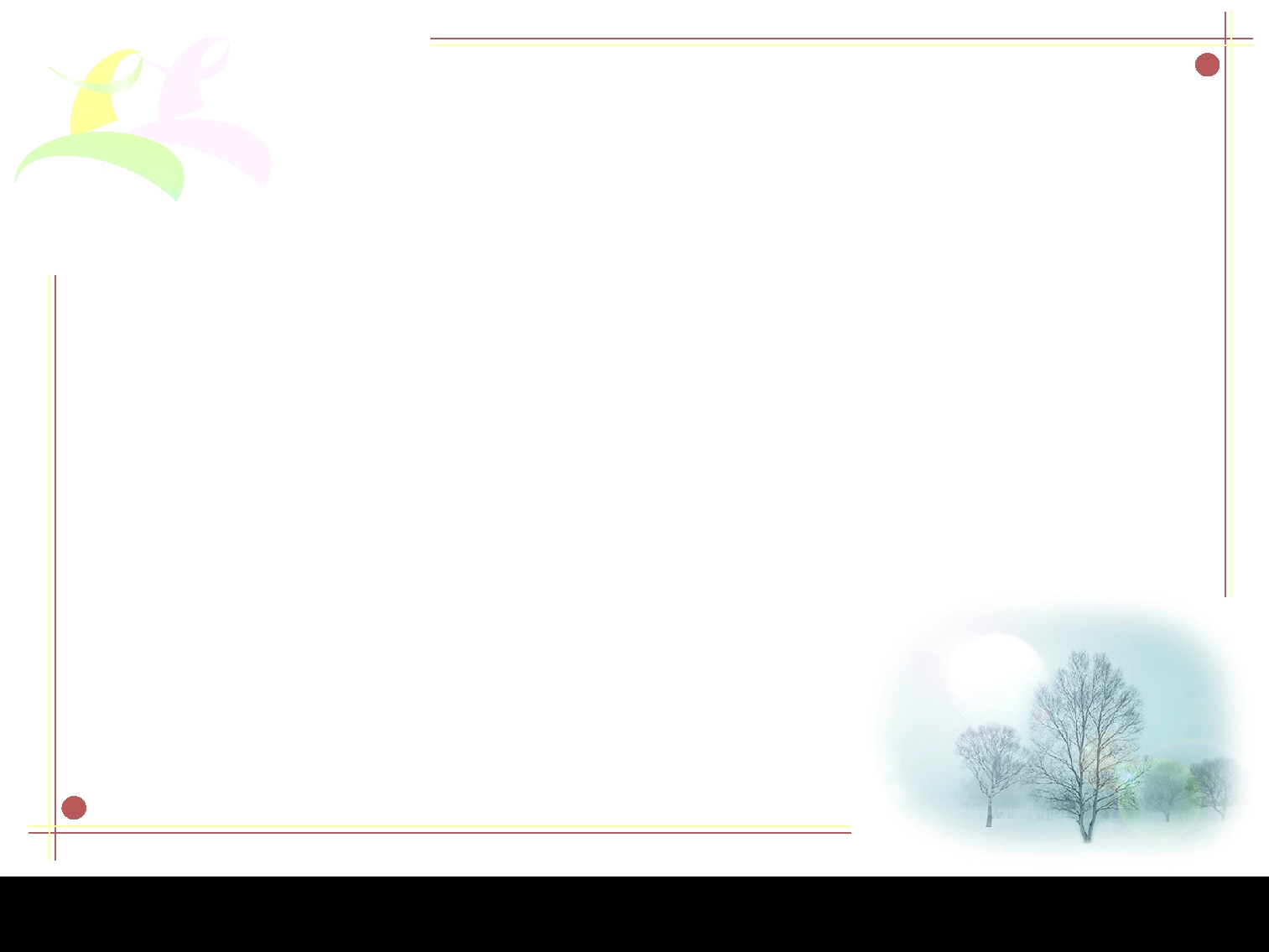 力的三要素：大小、方向、作用点
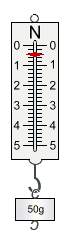 ★重力的三要素
⑴   物体所受重力的
大小可以用弹簧测
力计来测量
㈠  重力的大小
物体所受重力的大小简称为物重
用G表示
物体所含物质的多少
叫做质量.  用m表示
⑵ 质量
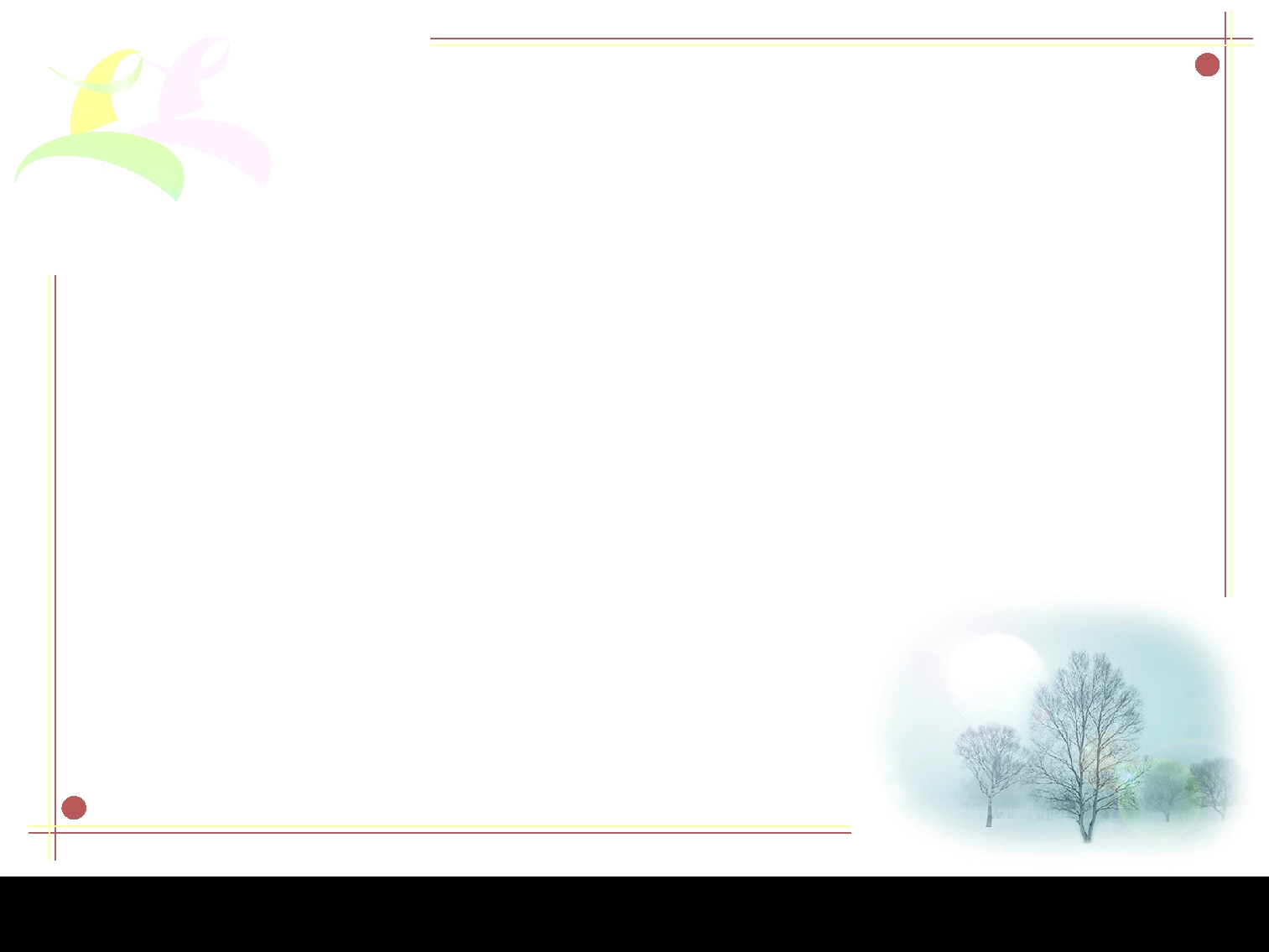 在国际单位制中质量的单位是：千克
⑶探究重力的大小跟质量的关系
设计实验研究影响重力大小的因素
1、明确设计实验的目的是什么？
2、实验应该按什么步骤进行？
3、应该记录哪些数据？
4、分析数据，可以得出什么结论？
探究重力的大小跟什么因素有关
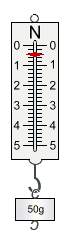 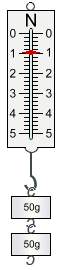 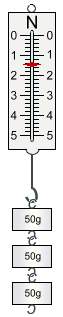 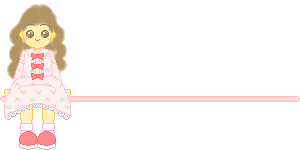 2.设计实验
◆用弹簧测力计测出不   同钩码的重力，如右    图所示。
◆实验记录表格
[Speaker Notes: ]
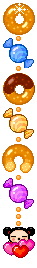 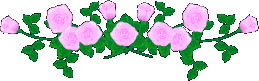 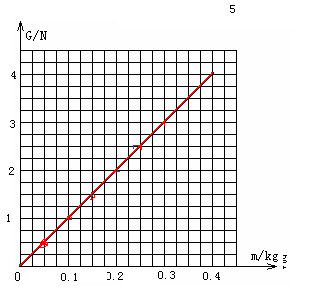 ◆重力与质量关系图象
3、分析与论证
物体所受的重力与物体
的质量成正比。
实验结论：
[Speaker Notes: ]
G——
m——
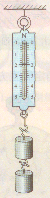 G/m=9.8N/kg　用g=9.8N/kg表示
重力——牛顿（N）
质量——千克(kg)
G=m g，g=9.8N/kg。它表示质量为1kg 的物体所受到的重力是9.8N，为计算方便在粗略计算时可以取g=10N/kg。
[Speaker Notes: ]
四.重力的大小
1.大小：G = mg    
 G —重力（N）；g = 9.8 牛/千克
2.g的物理意义：
  表示质量为1千克的物体受到的重力为9.8牛. g的单位：N/kg
3.粗略计算时取10 N/kg.
二：探究重力的方向
观察与思考：
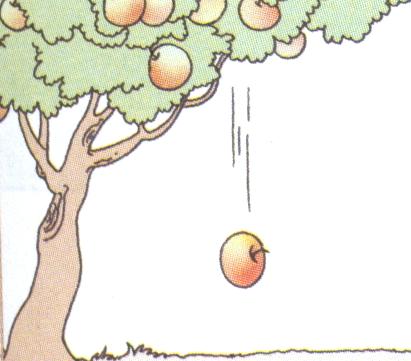 图中树上熟透的苹果沿着竖直向下的方向下落，这说明了重力的方向是什么？
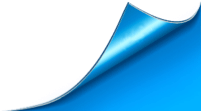 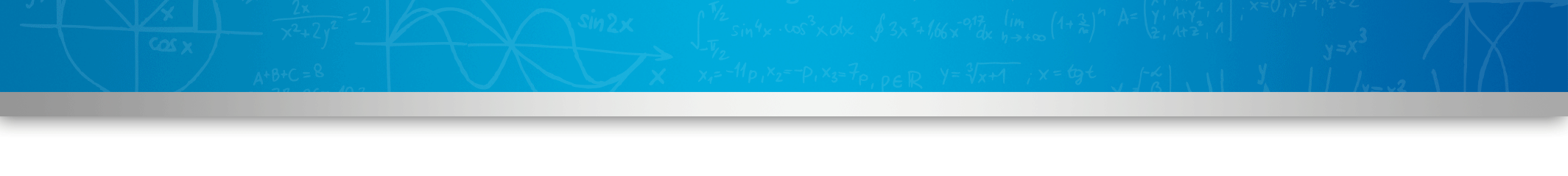 知1－讲
重力的方向：物体自由落向地面的方向。
用一根线把物体悬挂起来，
物体静止时，线的方向跟重力
方向一致，这个方向叫做竖直
向下。
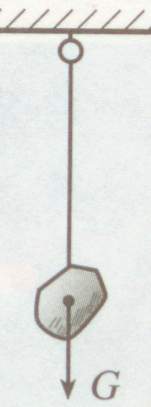 竖直向下
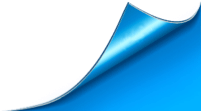 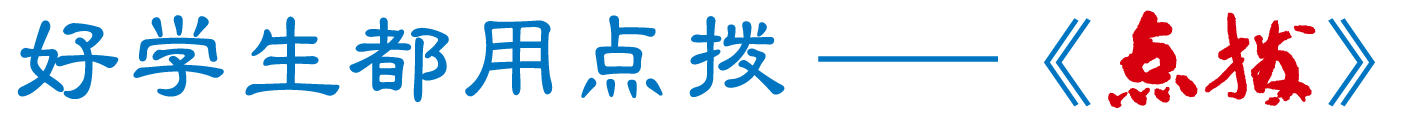 物理与生活
重力方向竖直向下的应用
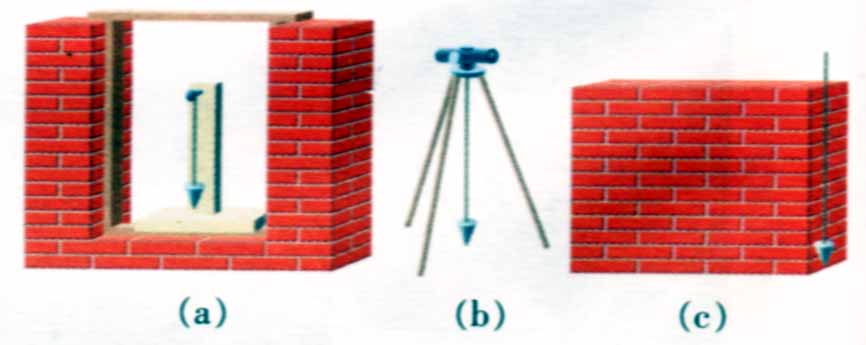 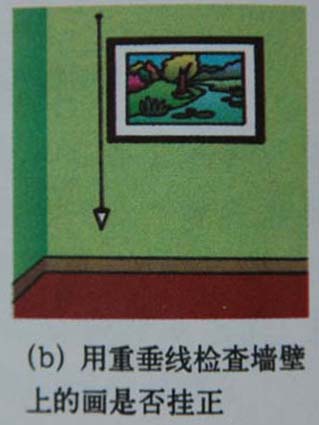 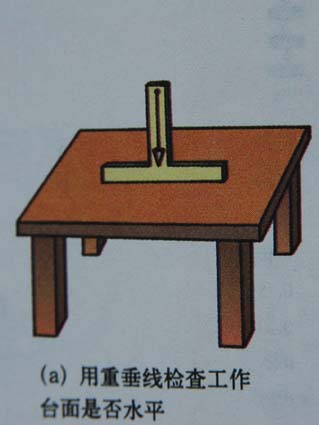 重锤仪-----判断墙壁是否竖直，
                墙上的画是否挂正。
水平仪-----判断台面是否水平。
重力的方向指向哪里？
想想议议：
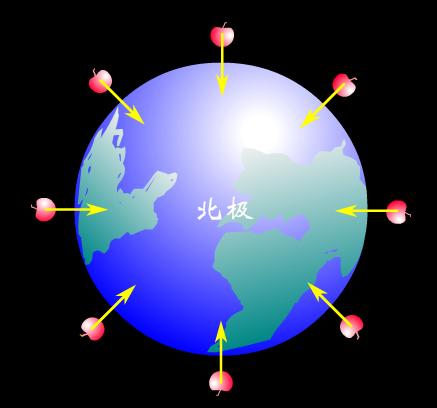 重力的方向指向地心
四、重心
——重力在物体上的作用点叫做重心
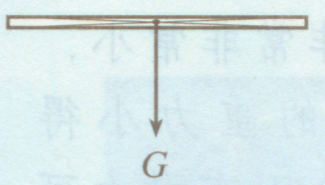 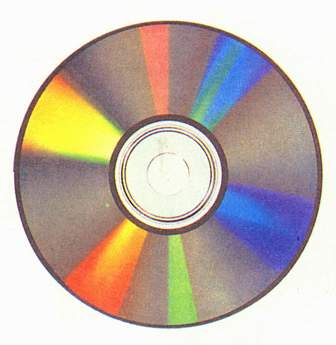 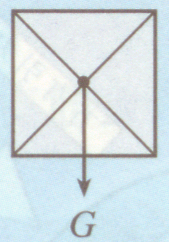 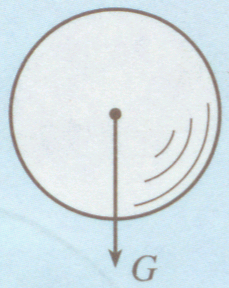 质量均匀、外形规则的唱片的重心在它的圆心上．
质地均匀、外形规则物体的重心
在它的几何中心上．
返回
信息窗
提高稳度的诀窍
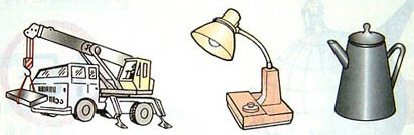 (c)下大上小的茶壶
(a)起重汽车放下支腿扩大支面
(b)台灯有个大底座
增大支撑面
物体的重心越低越稳定
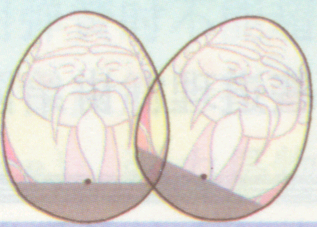 不倒翁
降低重心
假如失去重力，我们的生活会怎样呢？
1：我们可以在天花板下方睡觉。 
2：我们要用水枪来喝水。 
3：我们的食物要做成牙膏状。 
4：我们可以像鸟一样在天空中飞。
……
用力的图示法画出挂在竖直墙上质量为3000克的球所受的重力。
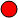 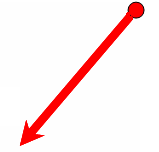 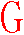